Fig. 2 Plot of the first 2 coordinates of principal coordinate analysis based AFLP data.
J Mammal, Volume 88, Issue 2, 20 April 2007, Pages 351–359, https://doi.org/10.1644/06-MAMM-A-089R1.1
The content of this slide may be subject to copyright: please see the slide notes for details.
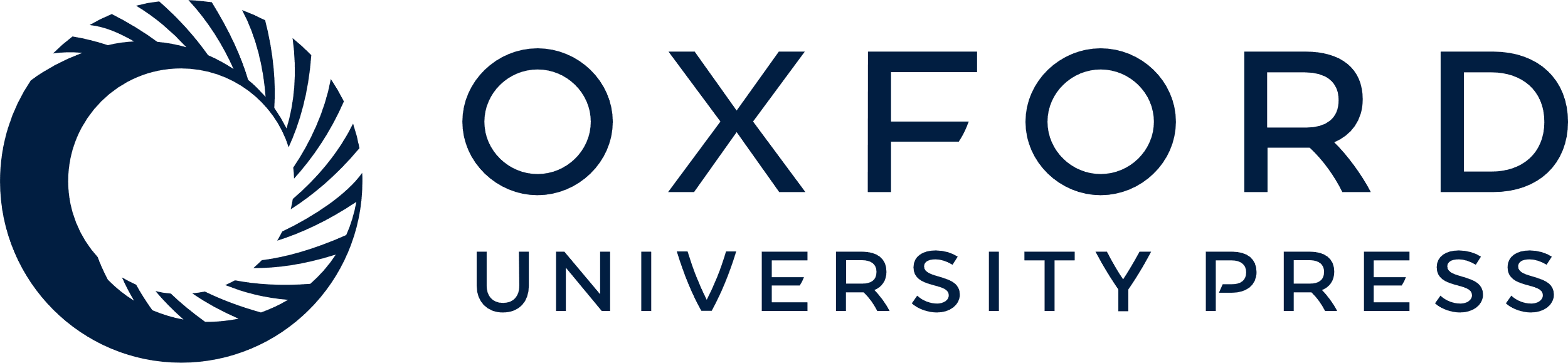 [Speaker Notes: Fig. 2 Plot of the first 2 coordinates of principal coordinate analysis based AFLP data.


Unless provided in the caption above, the following copyright applies to the content of this slide: © 2007 American Society of Mammalogists]